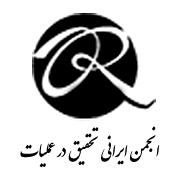 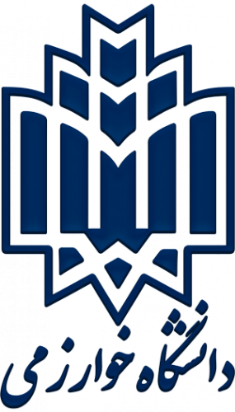 هفدهمین کنفرانس انجمن ایرانی تحقیق در عملیات
عنوان مقاله
13 و 14 تیر ماه 1403
دانشکده ریاضی و علوم کامپیوتر دانشگاه خوارزمی
مقدمه
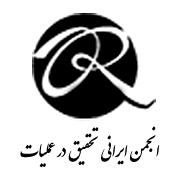 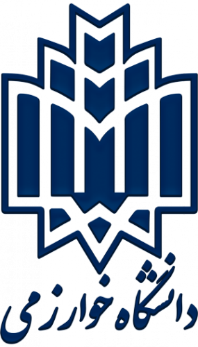 .
13 و 14 تیر ماه 1403
هفدهمین کنفرانس انجمن ایرانی تحقیق در عملیات
بیان مسئله
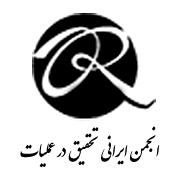 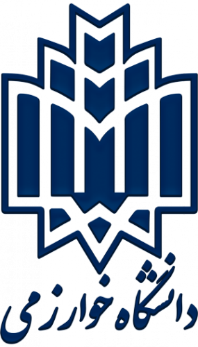 .
13 و 14 تیر ماه 1403
هفدهمین کنفرانس انجمن ایرانی تحقیق در عملیات
نتایج عددی
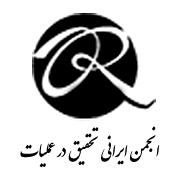 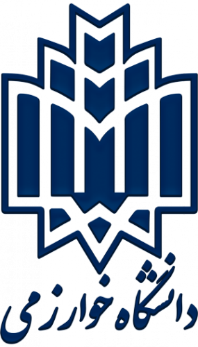 .
13 و 14 تیر ماه 1403
هفدهمین کنفرانس انجمن ایرانی تحقیق در عملیات
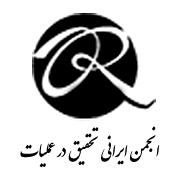 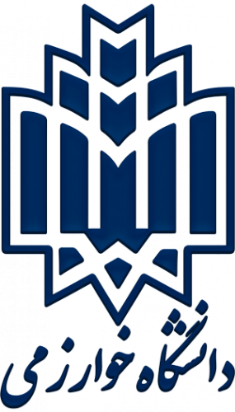 هفدهمین کنفرانس انجمن ایرانی تحقیق در عملیات
“با سپاس فراوان از توجه شما عزیزان”
13 و 14 تیر ماه 1403
دانشکده ریاضی و علوم کامپیوتر دانشگاه خوارزمی